Ministry of Higher Education and Scientific Research
University of Diyala                              
College of Engineering
Computer Eng. Dept.
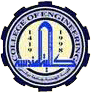 Engineering Profession Ethics
Chapter  Four/  Types of Ethics or Morality

Forth  Stage
Prepare by:

Lecturer : Raghda Salam Ali
Types of Ethics or Morality
If ethical is obligation central to professionalism, we must turn more directly to ethics and especially to professional ethics.

How does professional ethics differ from other types of ethics—philosophical ethics, business ethics, personal ethics, and so on? In answering this question, it is helpful to distinguish between three types of ethics or morality.
2
Common Morality
•Set of moral beliefs shared by almost everyone. It is the basis, or at least the reference point for the other two types of morality. When we think of ethics or morality, we usually think of such precepts as that it is wrong to murder, lie, cheat or steal, break promises, harm others physically, etc … .
3
Three characteristics of common morality
First: many of the precepts of common morality are negative. According to some moralists, common morality is designed primarily to protect individuals from various types of violations. I can violate your personhood by killing you, lying to you, stealing from you, etc...
4
Cont.....
Second: although common morality on what we might call the ‘‘ground floor’’ is primarily negative, it does contain a positive component in such precepts as ‘‘Prevent killing,’’ ‘‘Prevent cheating,’’. However, it might also include even more clearly positive precepts, such as ‘‘Help the needy’’ ‘‘Promote  human happiness,’’ and ‘‘Protect the natural environment .’’
5
Cont.....
Third, common morality makes a distinction between an evaluation of a person’s actions and an evaluation of his intention . An evaluation of action is based on an application of the types of moral precepts we have been considering, but an evaluation of the person himself is based on intention. The easiest way to illustrate this distinction is to take examples from law, where this important common morality distinction also prevails
6
Example
If a driver kills a pedestrian in his automobile accidentally, he may be charged with manslaughter  (or nothing) but not murder. The pedestrian is just as dead as if he had been murdered, but the driver’s intention was not to kill him, and the law treats the driver differently, as long as he was not reckless  . The result is the same, but the intent is different.
7
Personal Morality
Personal ethics or personal morality is the set of moral beliefs that a person holds. For most of us, our personal moral beliefs closely parallel the precepts of common morality. We believe that murder, lying, cheating, and stealing are wrong. However, our personal moral beliefs may differ from common morality in some areas, especially where common morality seems to be unclear or in a state of change.
8
Thus, we may opposestem cell  research, even though common morality may not be clear on the issue. (Common morality may be unclear at least partially because the issue did not arise until scientific advancement made stem cell research possible and ordinary people have yet to identify decisive arguments.)
9
Responsibility in Engineering
The concept of responsibility is many faceted . As a notion of accountability, it may be applied to individual engineers, teams of engineers, divisions or units within organizations, or even organizations themselves.
10
The preamble of the code of ethics of the National Society for Professional Engineers  (NSPE) states the following:
•Engineering is an important and learned profession. As members of this profession, engineers are expected to exhibit the highest standards of honesty.
•Engineering has a direct impact on the quality of life for all people. Accordingly, the services provided by engineers require honesty, fairness, and must be dedicated to the protection of the public health, safety, and welfare.
•Engineers must perform under a standard of professional behavior that requires adherence to the highest principles of ethical conduct.
11
ENGINEERING STANDARDS
One way in which engineers can try to gain the trust of those they serve and with whom they work
•Is to commit themselves to a code of ethics that endorses  high standards of performance.
•Standards of responsibility expressed in engineering codes typically call for engineers to approach their work with much more than the minimalist dispositions  mentioned previously.
12
Nevertheless , if taken seriously, the standards are quite demanding. Like other engineering codes of ethics, the NSPE code requires that the work of engineers conform with ‘‘applicable engineering standards.’’

• These may be regulatory standards that specify technical requirements for specific kinds of engineering design for example, that certain standards of safety be met by bridges or buildings
13
As such, they focus primarily on the results of engineering practice on whether the work satisfies certain standards of quality or safety.
•Engineering standards may also require that certain procedures be undertaken to achieve that specific, measurable levels of quality or safety are met, or they may require that whatever procedures are used be documented, along with their results.
14
Equally important, engineering codes of ethics typically insist that engineers conform to standards of competence standards that have develop through engineering practice and perhaps are commonly accepted, even if only implicitly, in ordinary engineering training and practice. Regulatory standards and standards of competence are intended  to provide some assurance of quality , safety, and efficiency in engineering.

•That is, the standards should be supportable by reasons that are binding on even those engineers who are not members of NSPE.
15
Engineers and non engineers alike can easily agree that engineers do play the sort of societal role depicted  by the preamble.
• It suggests that, first a engineers have a responsibility to use their specialized knowledge and skills in ways that benefit clients and the public and do not violate the trust placed in them.
•We make reference to this type of responsibility when we say that professionals  should ‘‘be responsible’’ or ‘‘act responsibly.’’ We can refer to this as a generally ‘‘positive’’ and forward-looking conception  of responsibility. Let us call it obligation responsibility
16